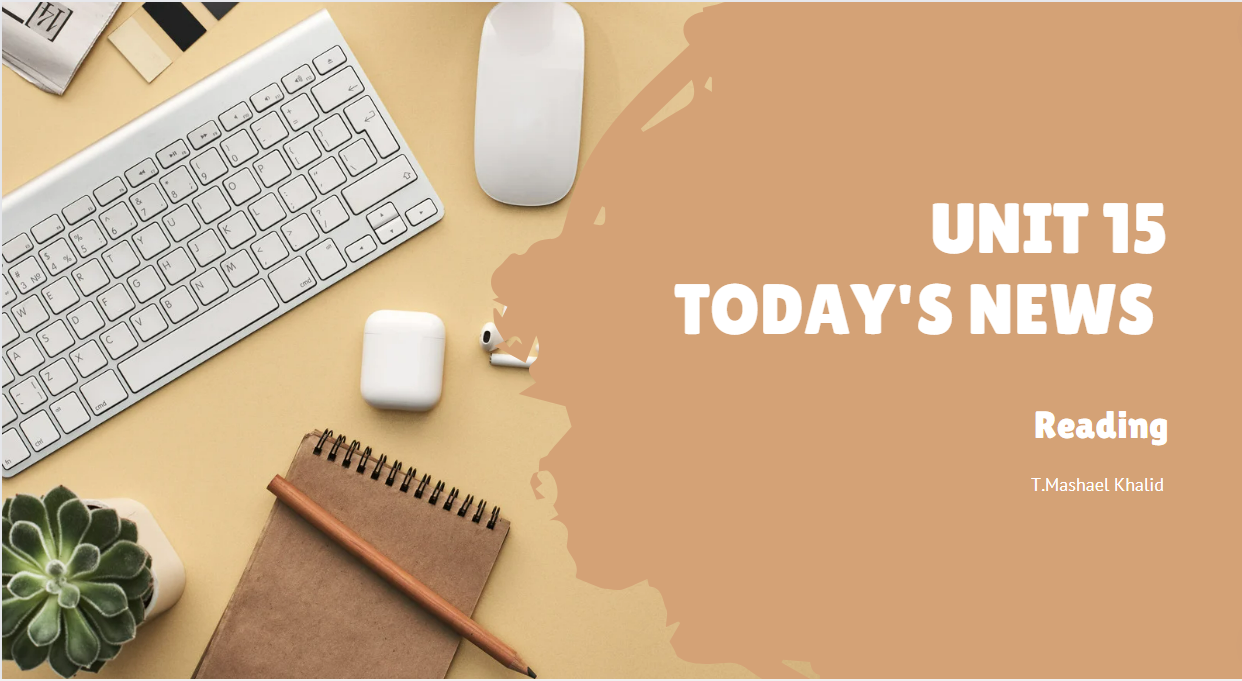 Wednesday       19/10/1444 H
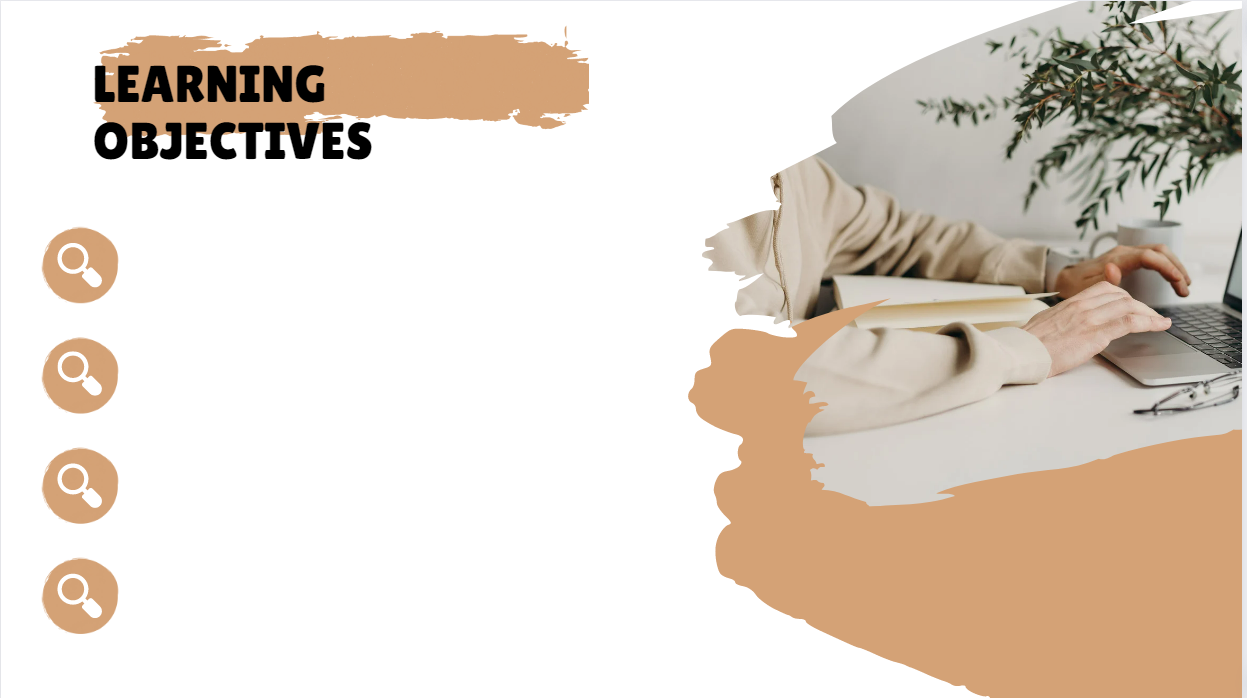 Read a news paper article
Answer questions about the article.
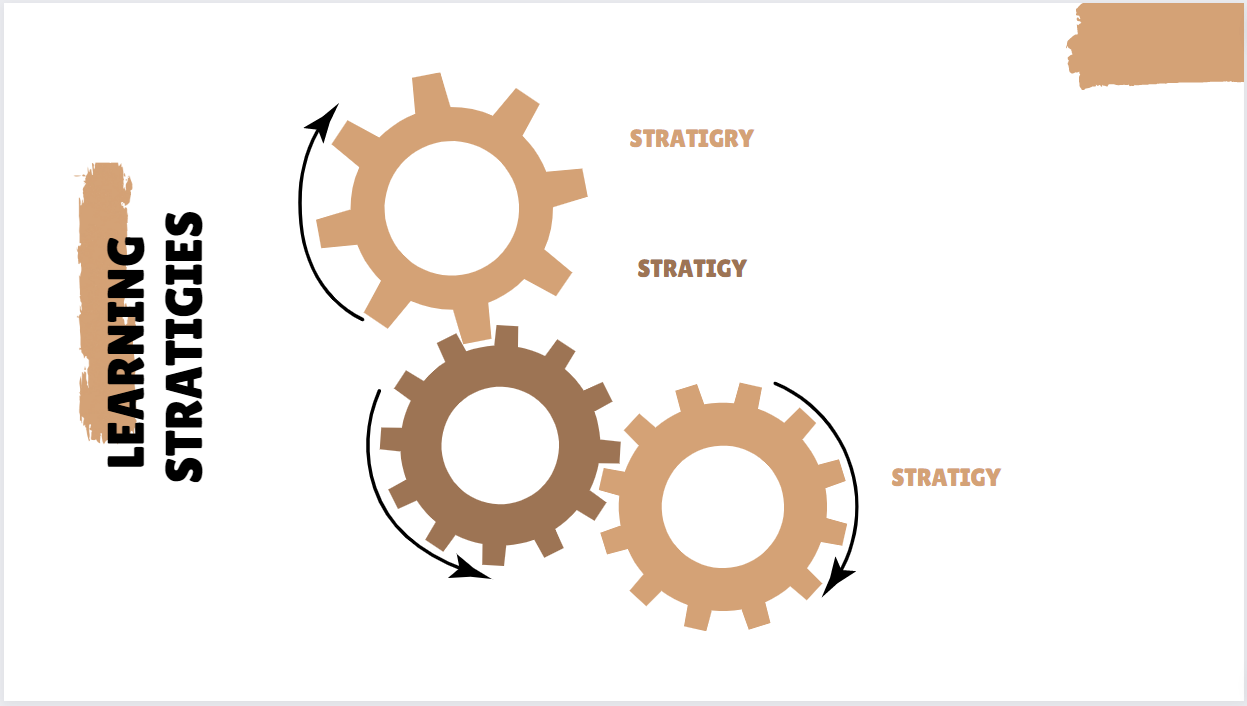 Wednesday       19/10/1444 H
Active discussion
I- partner
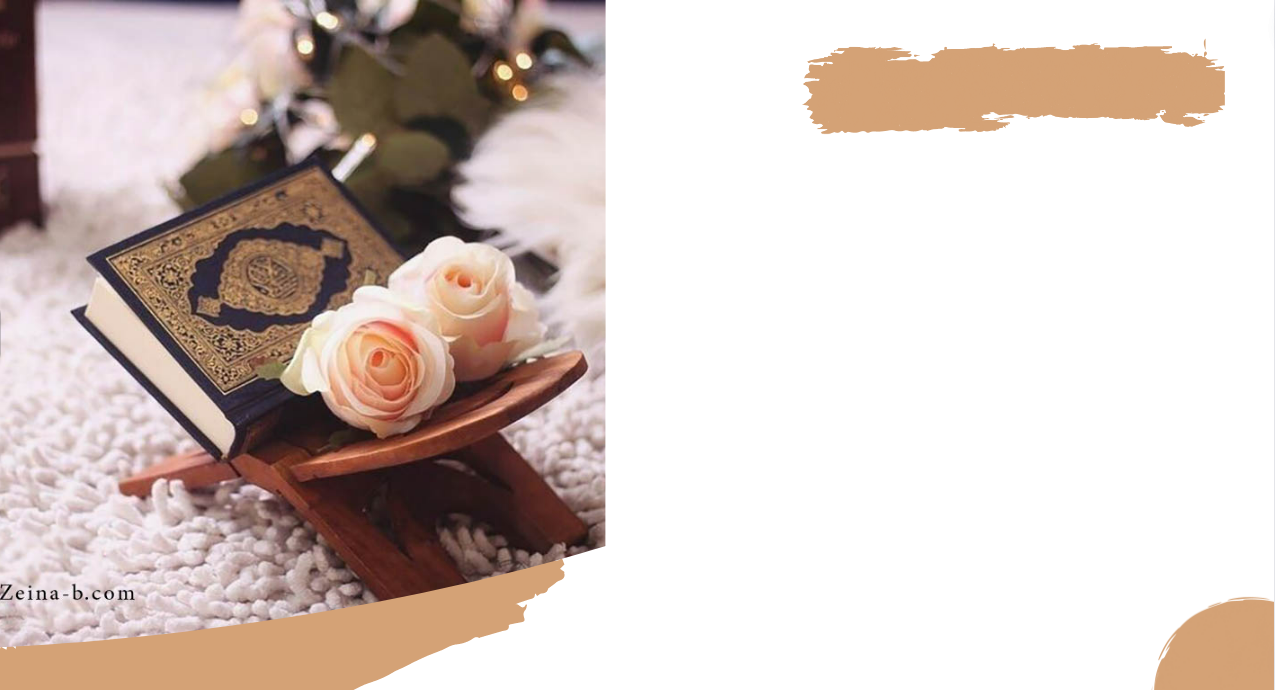 Wednesday       19/10/1444 H
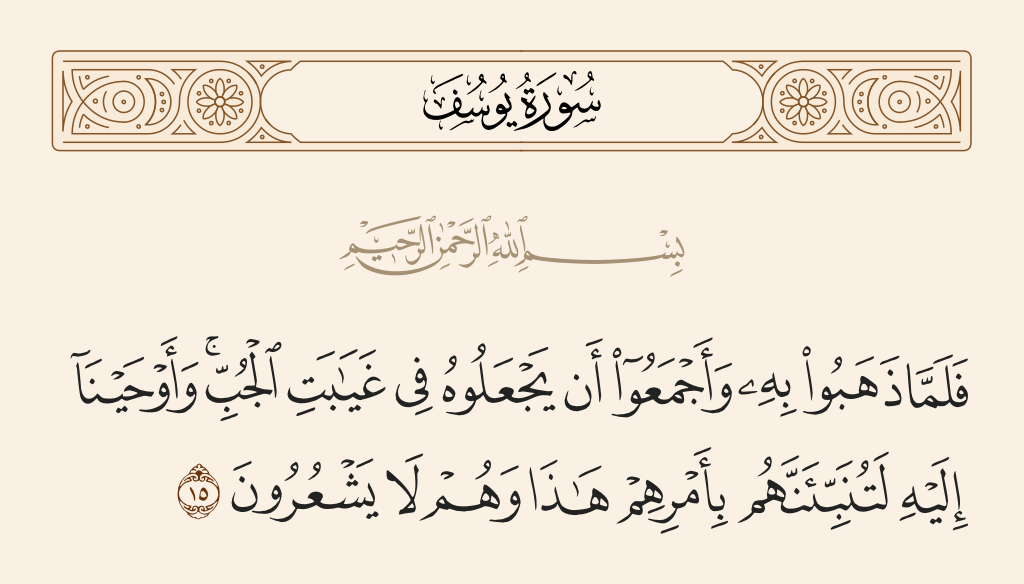 Pg. 132
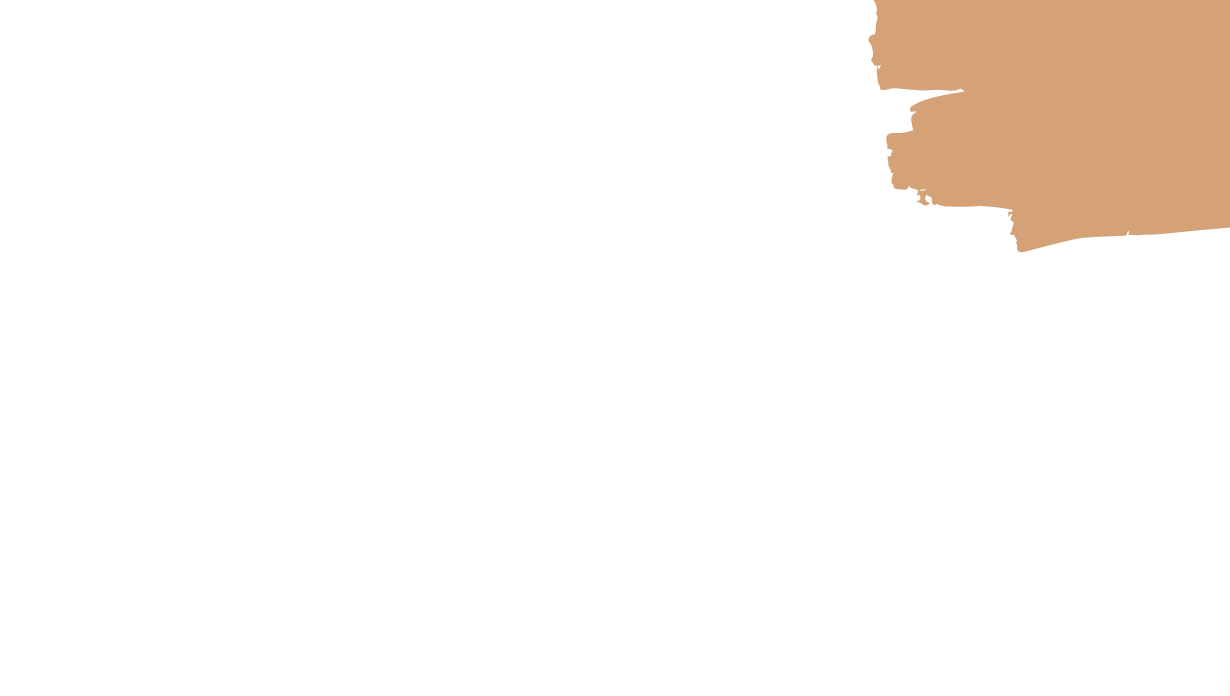 Wednesday       19/10/1444 H
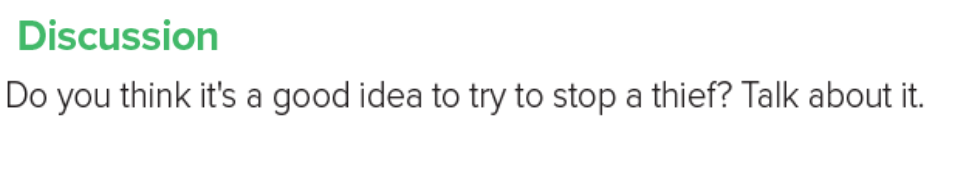 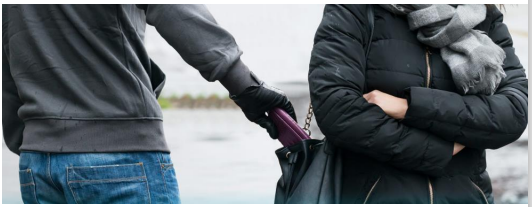 Pg.252
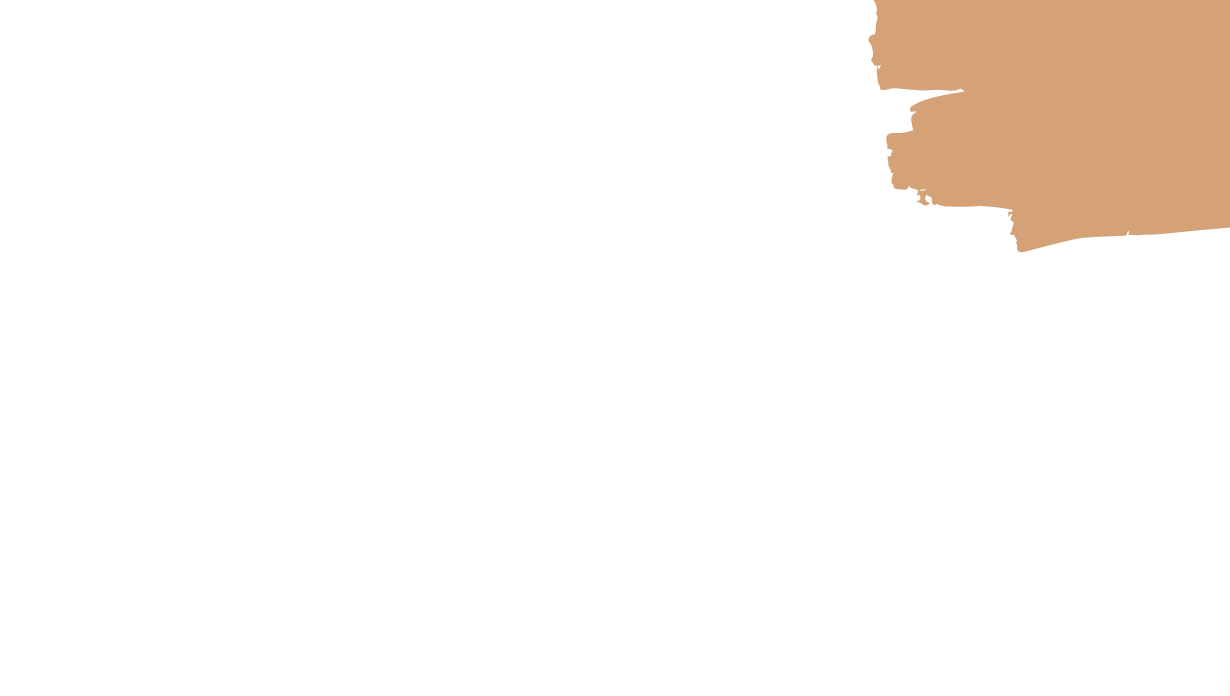 Wednesday       19/10/1444 H
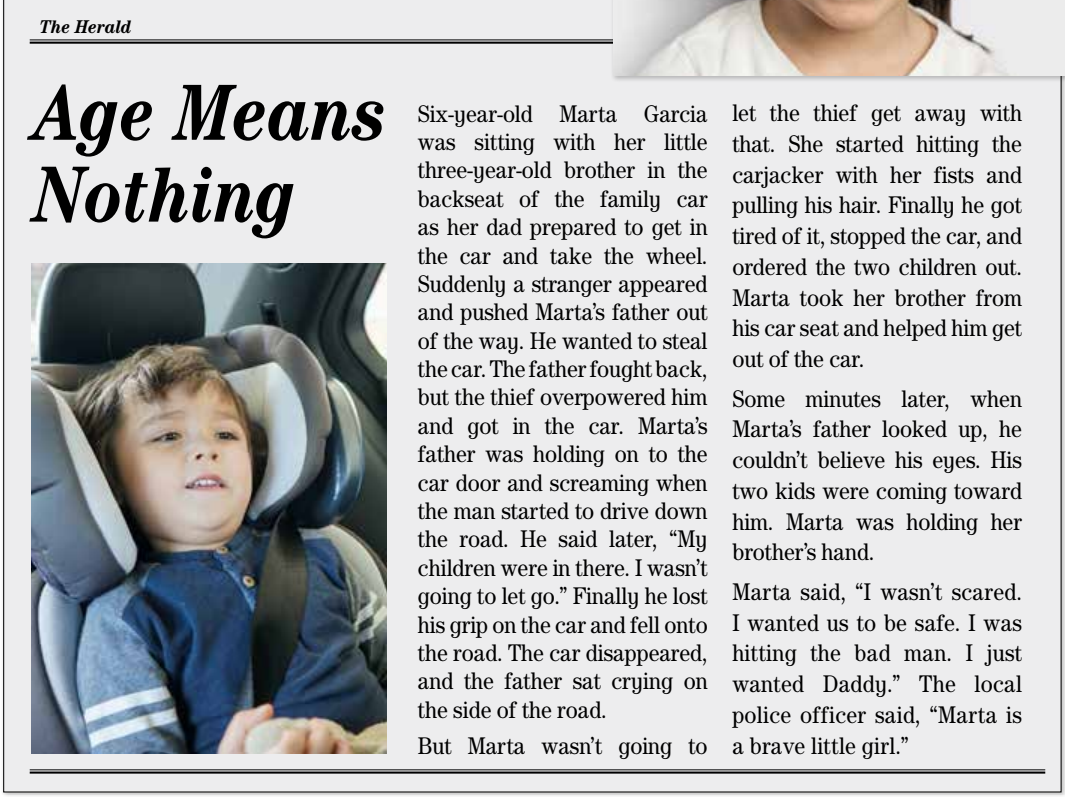 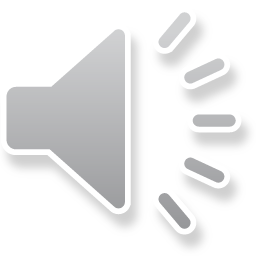 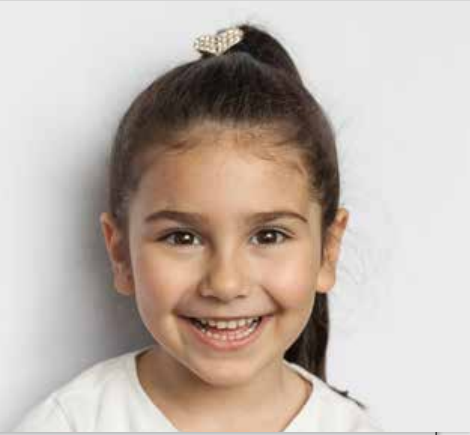 Pg. 135
Wednesday       19/10/1444 H
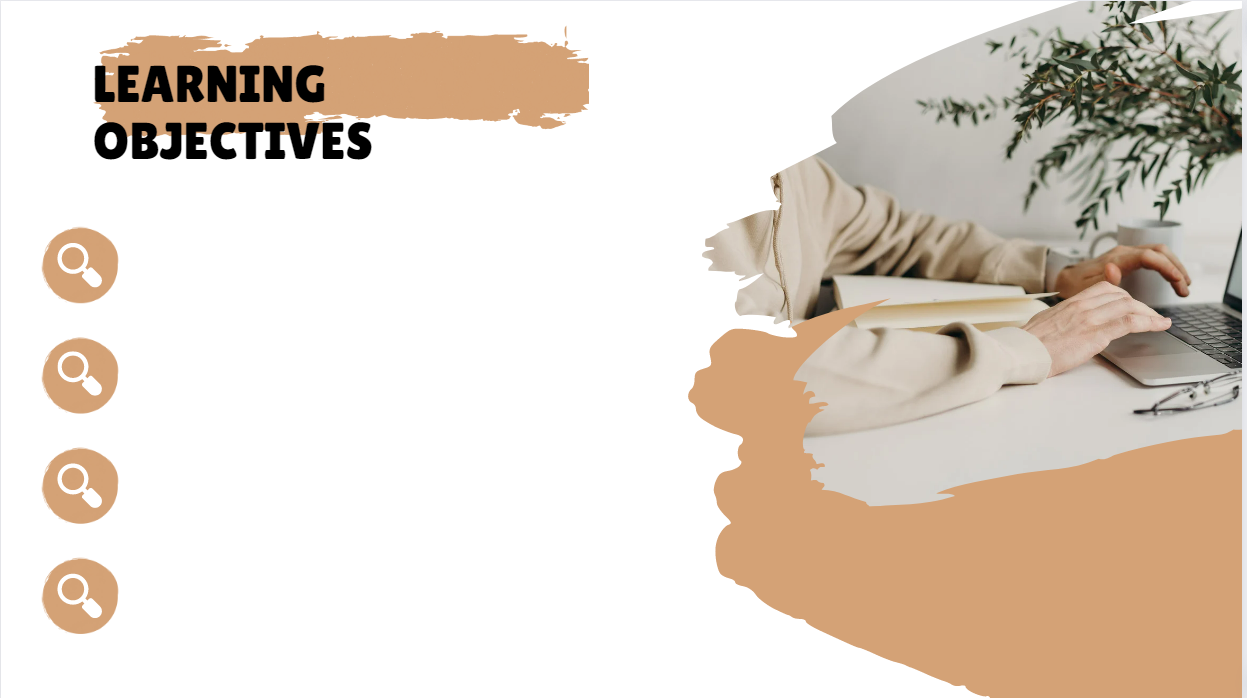 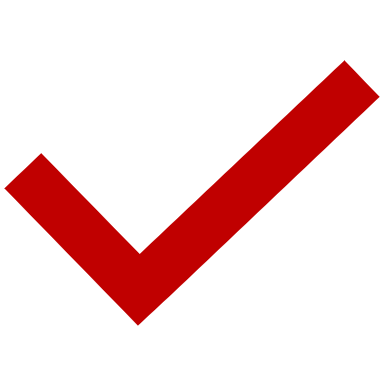 Read a news paper article
Answer questions about the article.
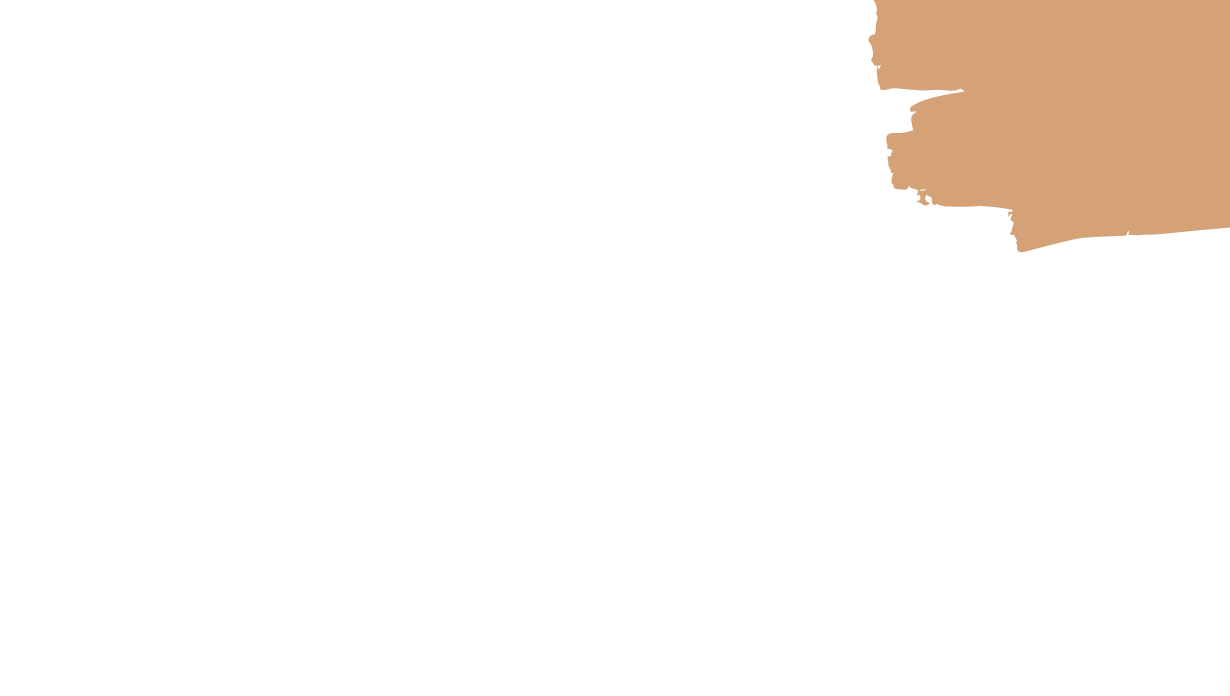 Wednesday       19/10/1444 H
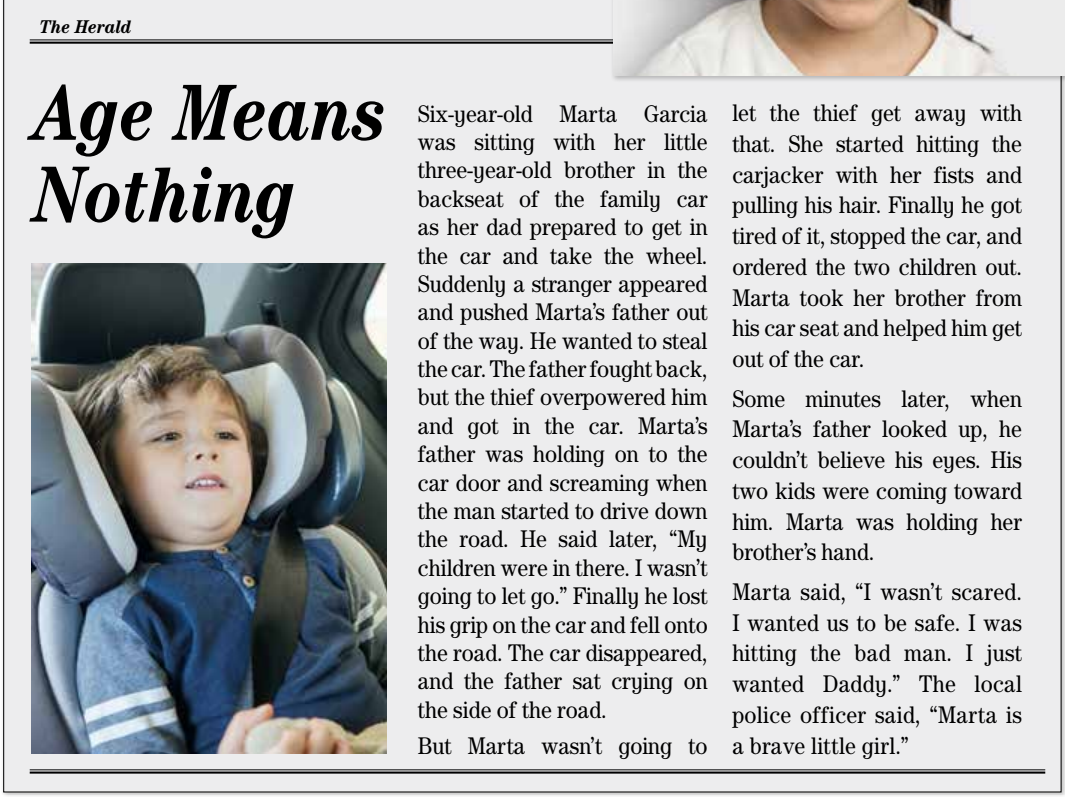 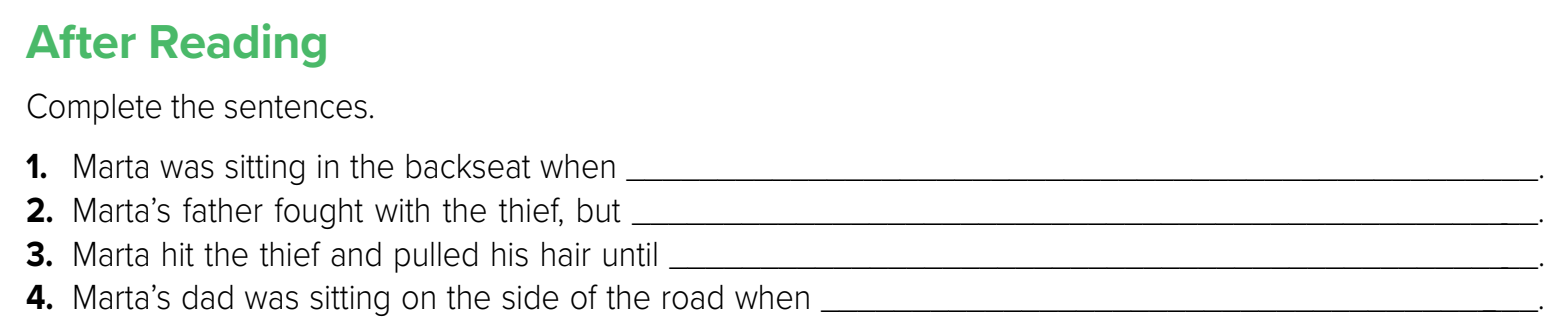 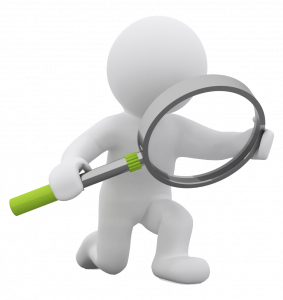 Pg. 135
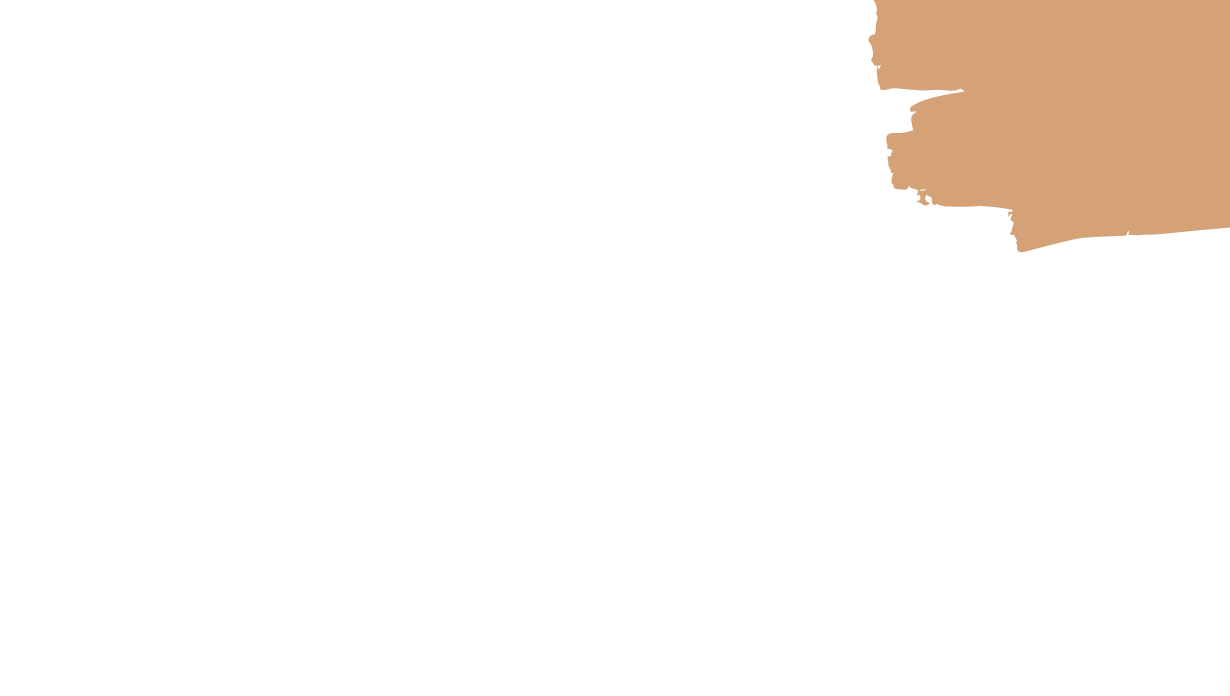 Wednesday       19/10/1444 H
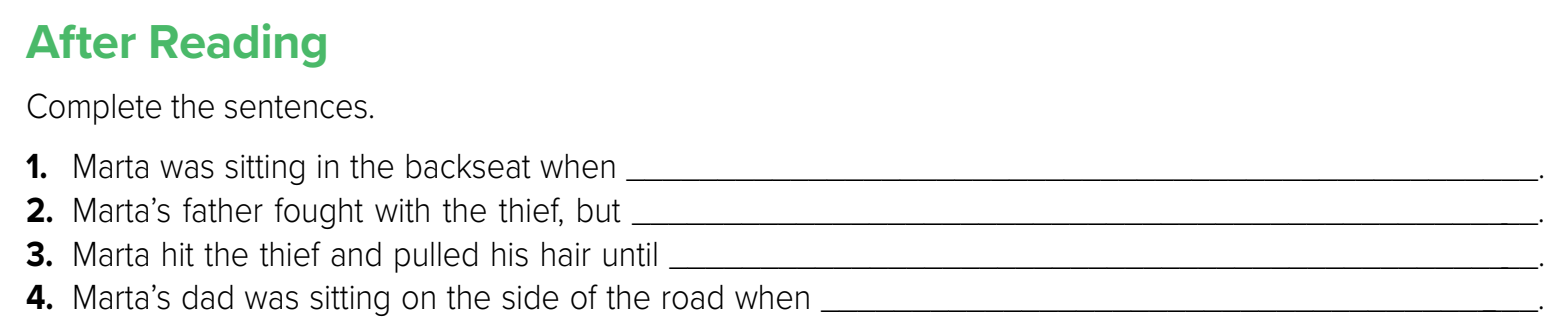 1. a stranger pushed her father out of the way, got in the car, and drove away.
2. the thief overpowered him and got in the car. 
3. he stopped the car and ordered the children out. 
4. he saw his two children walking toward him.
Pg. 135
Wednesday       19/10/1444 H
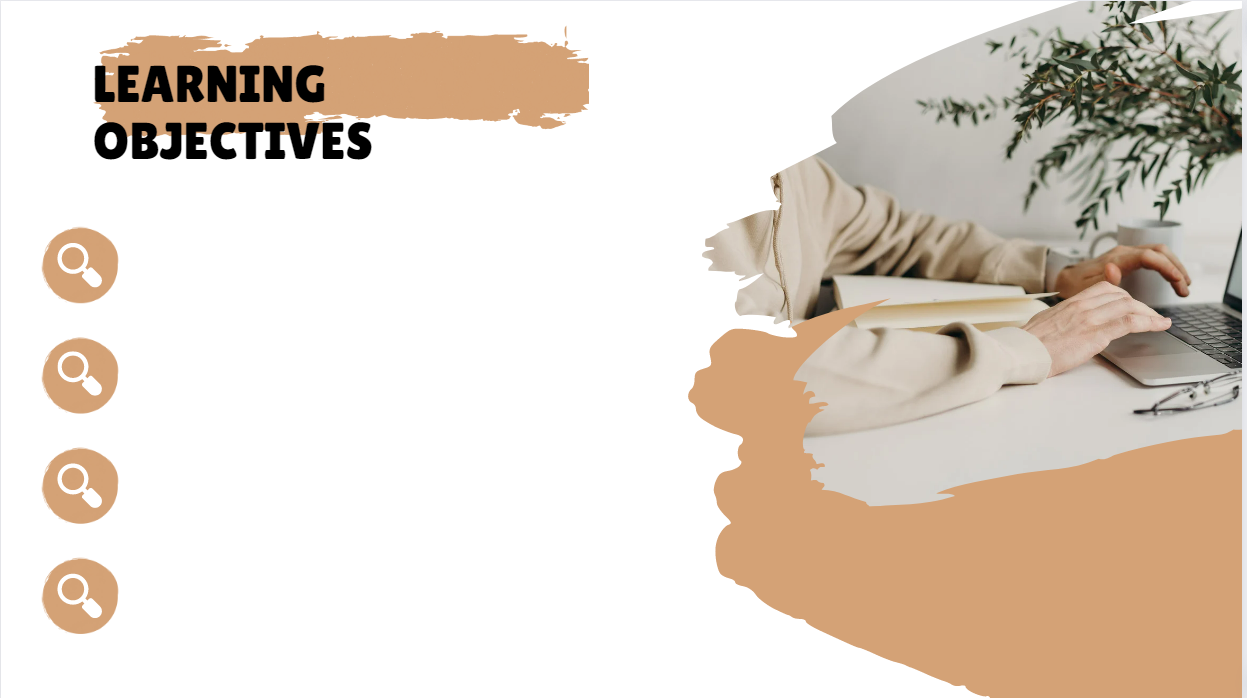 Read a news paper article
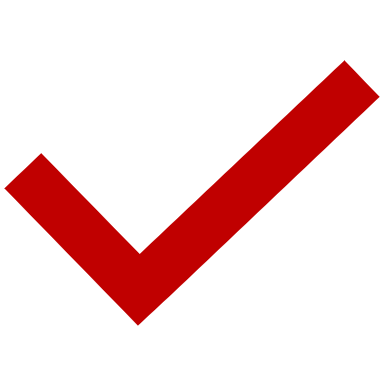 Answer questions about the article.
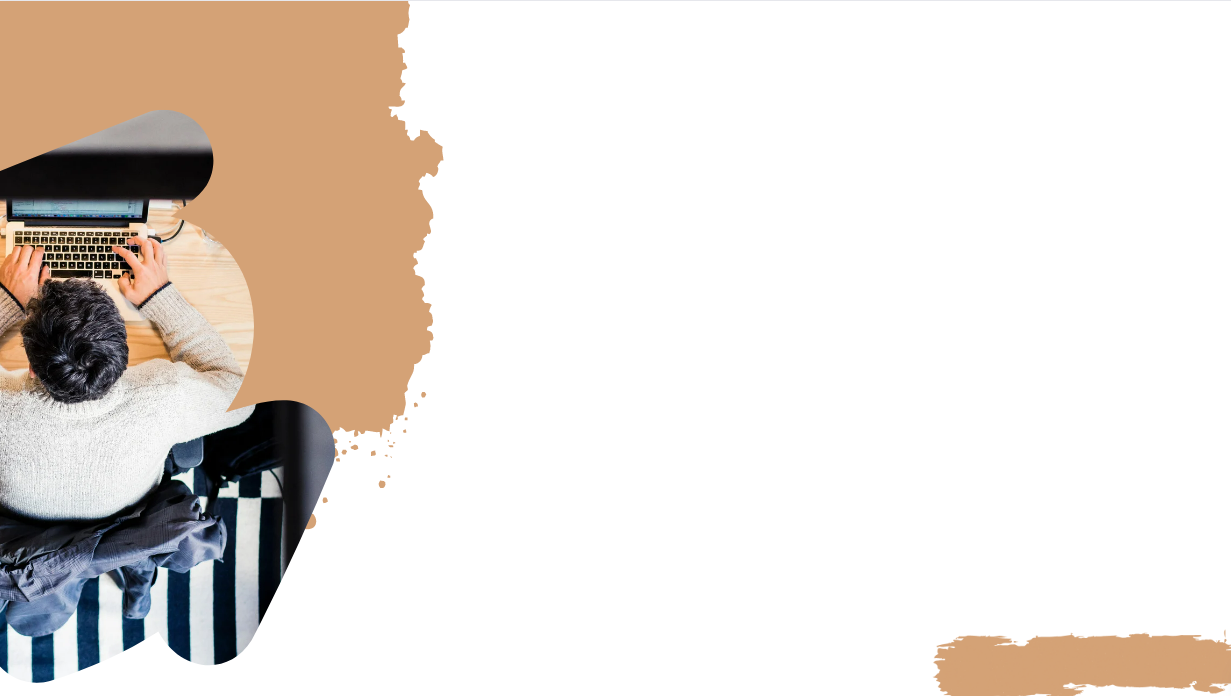 Wednesday       19/10/1444 H
Homework
Workbook 
Pg. 252 (E)
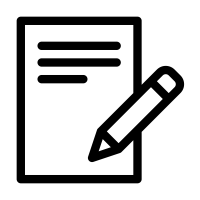 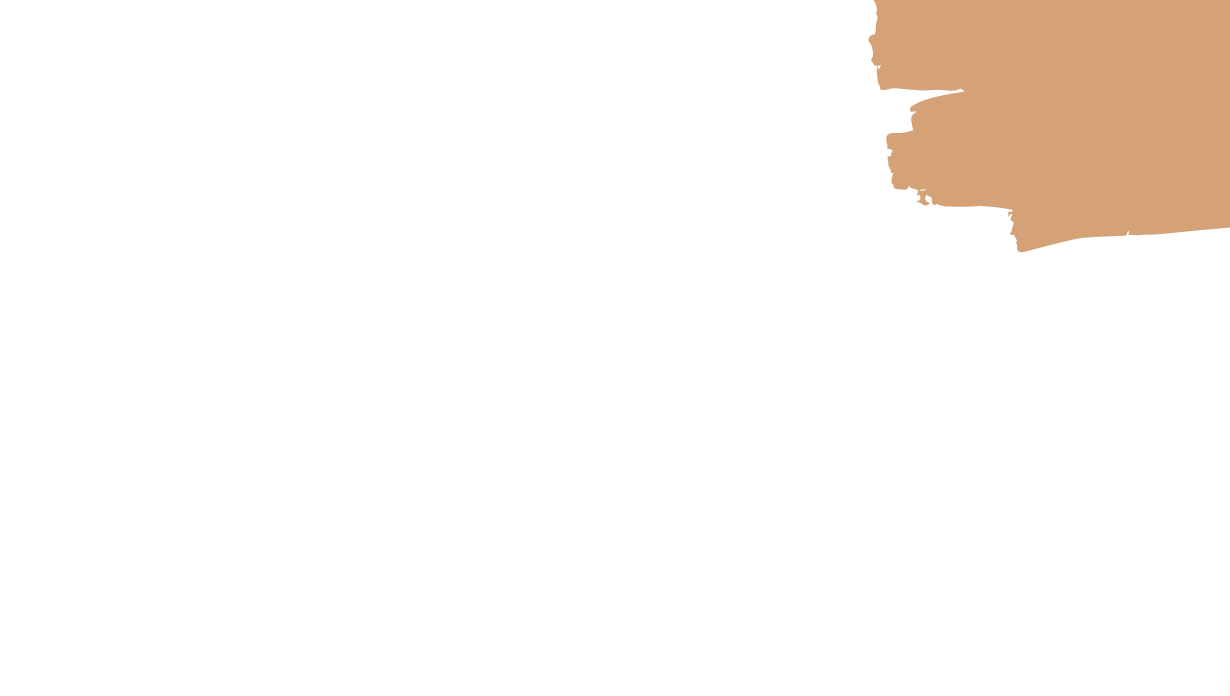 Wednesday       19/10/1444 H
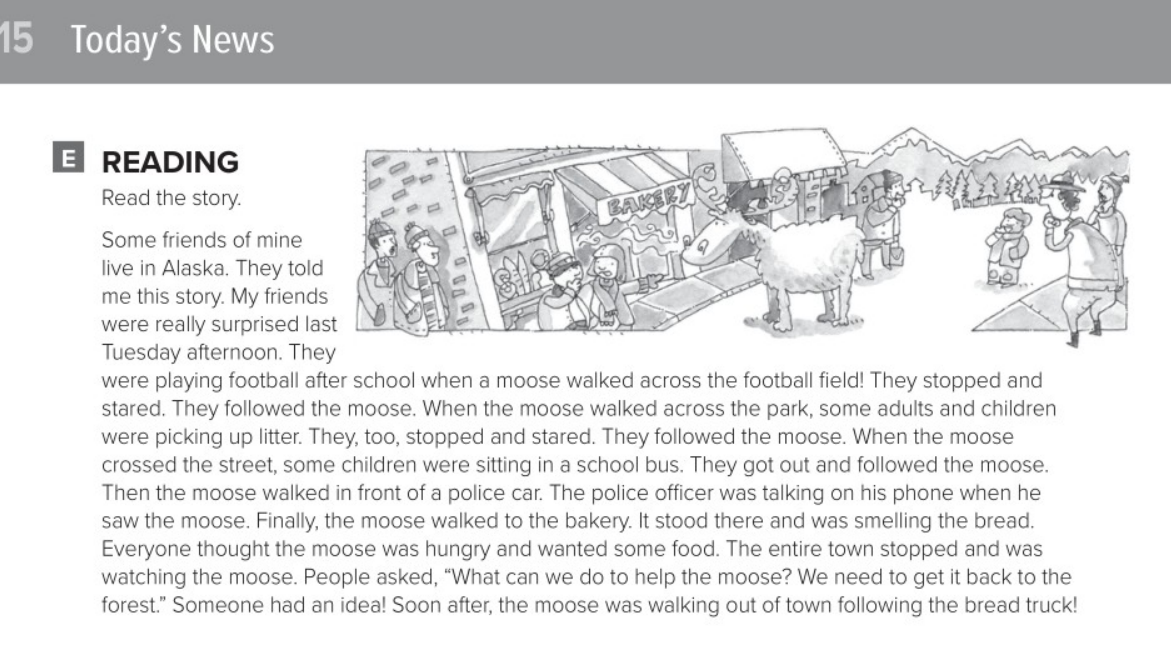 Pg.252
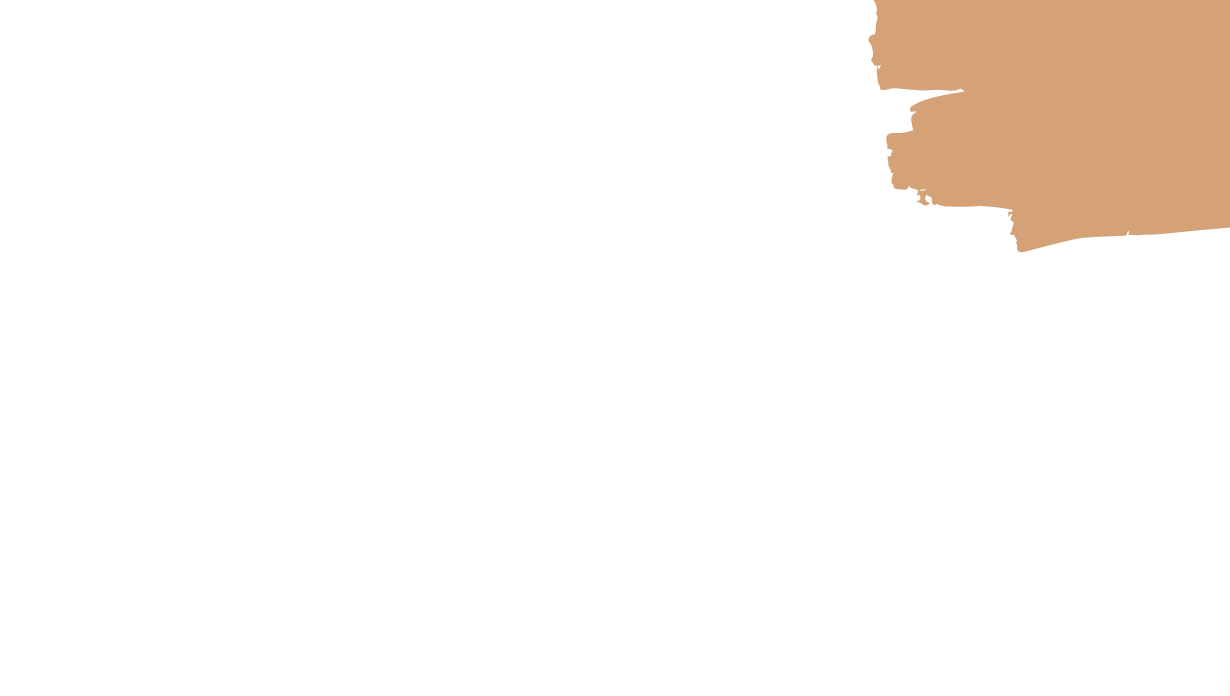 Wednesday       19/10/1444 H
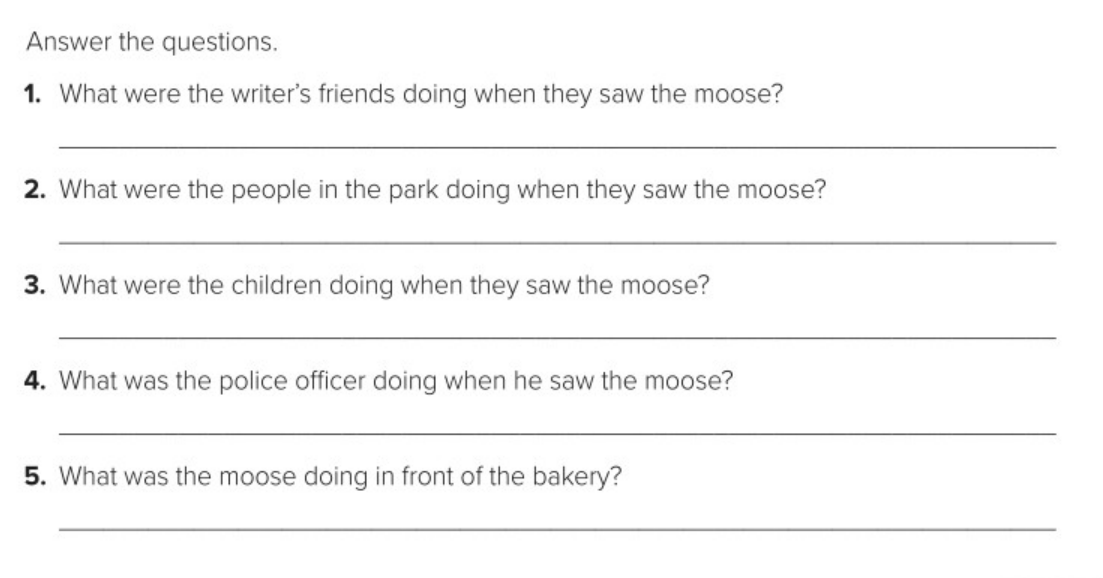 The writer’s friends were playing football when they saw the moose.
The people in the park were picking up litter when they saw the moose.
The children were sitting in a school bus when they saw the moose.
The police officer was talking on his phone when he saw the moose.
The moose was smelling the bread.
Pg.252